Compressed unordered integer sequences with fast direct access
Igor Zavadskyi
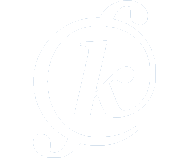 Taras Shevchenko National University of Kyiv, UkraineComputer science department
Direct access to the element of unordered integer sequence
If integers are arranged in ascending order and deltas between them 
are small enough, the problem is reduced to performing the select operation 
on a bitmap, where 𝑖-th bit is set if the number 𝑖 belongs to the sequence.
1
5
6
9
17
variable-length text encoding
compression of inverted lists
sparse bitmaps
compressed representation of the Ψ function for CSA
But what if integers are not sorted?
K. Fredriksson and F. Nikitin, “Simple compression code supporting random access and fast string matching,” in IEEA Workshop, 2007, pp. 203–216.
Simple Dense Coding vs RMD-codes
SDC
Auxiliary bitstream
Main bitstream
I. Zavadskyi and A. Anisimov, “Reverse multi-delimiter compression codes,” in DCC, 2020, pp. 173–182.
RMD
Reverse Multi-Delimiter code: definition
Let m1 ,… , mt be a sequence of integers, 0 < m1 <…< mt
Let m1 ,… , mt be a sequence of integers, 0 < m1 <…< mt
The code                    contains:

    - codewords of a form       01…1, … , 01…1


    - codewords of a form       01…10α, … , 01…10α
(type 1)
m1
mt
(type 2)
m1
mt
Reverse multi-delimiter codes properties
Completeness
Universality
Synchronizability with the delay 1
Direct search in compressed file
     etc.
Reverse multi-delimiter codes for NLT compression
0111010
0111100
0111101
0111110
0111111
011
0110
01100
01101
01111
011000
011001
011010
011110
011111
0110000
0110001
0110010
0110100
0110101
0110111
0111100
0111101
0111110
0111111
011000
011001
011010
011100
011101
011110
011111
0110000
0110001
0110010
0110100
0110101
0111000
0111001
011
0110
0111
01100
01101
01110
01111
Number of codewords of length ≤n in codes with delimiters
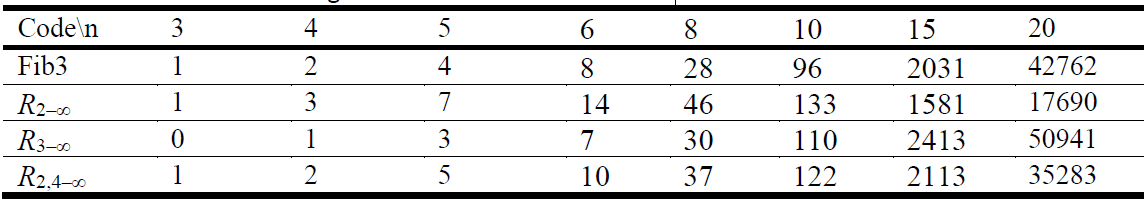 R2–∞ decoding
Automaton
Algorithm
input: RMD-bitstream, Code[1..n]
output: Array of numbers Out
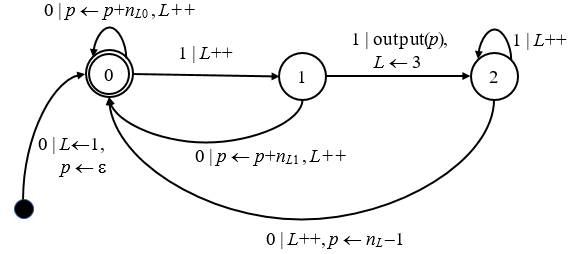 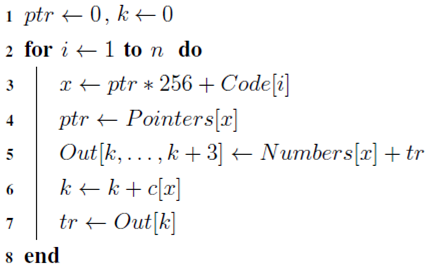 Decoding time vs compression efficiency
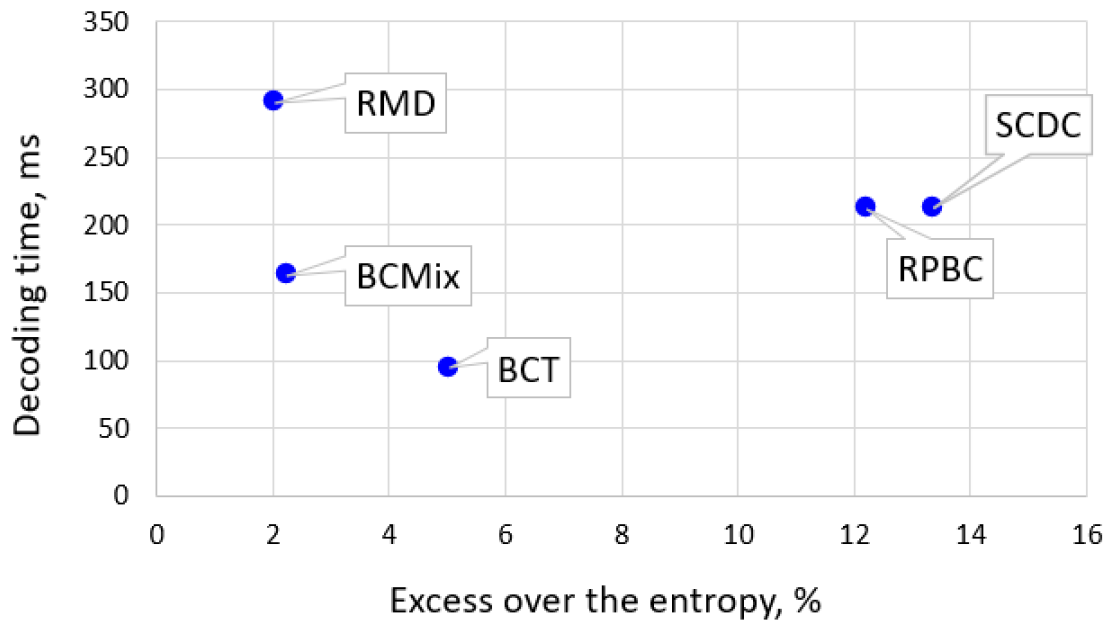 The ‘select’ operation on RMD-bitstream
D. R. Clark. “Compact Pat Trees”. PhD thesis, University of Waterloo, 1996.
However, for bit sequences up to 4GB this value exceeds 60% of the sequence itself.
A. Boffa, P. Ferragina, and G. Vinciguerra. “A learned approach to design compressed rank/select data structures,” ACM Transactions on Algorithms, 2022.
Main algorithm’s idea
Byte principle
Although an RMD-encoded sequence is a bitstream, we operate on a byte level to make the method fast, getting all required bit-level data from lookup tables.
Lookup table argument
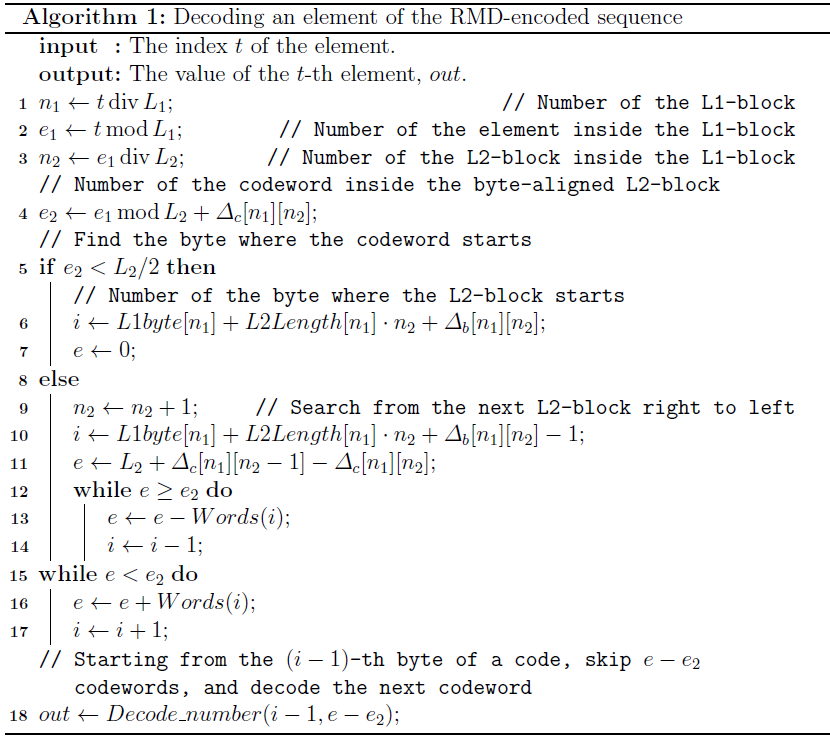 Main Algorithm
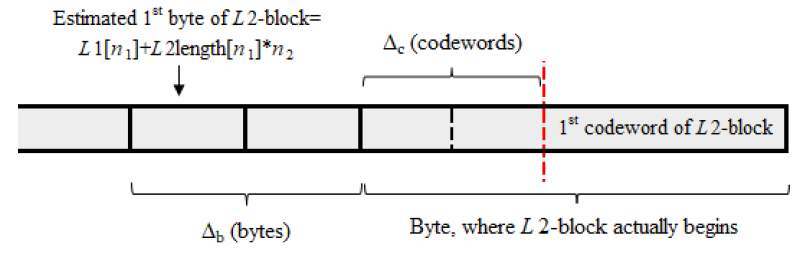 Decode_number function
Decoding the (s + 1)-th codeword starting from the right edge of the i-th byte of a code.
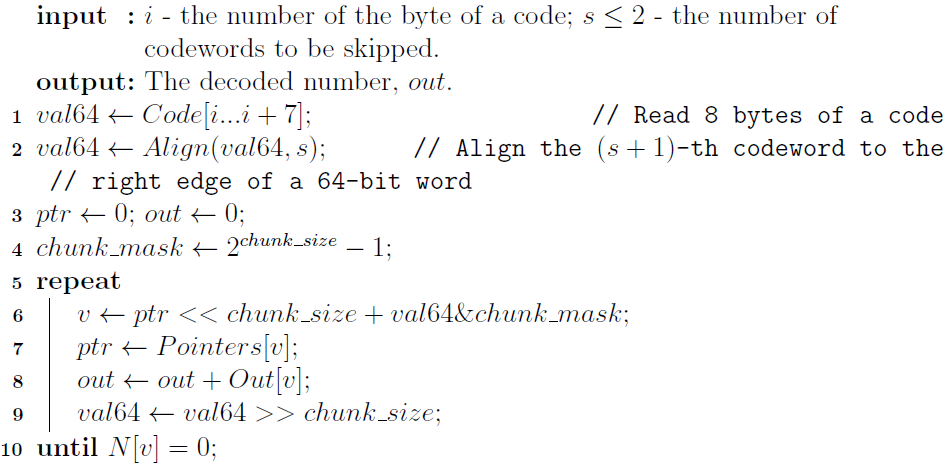 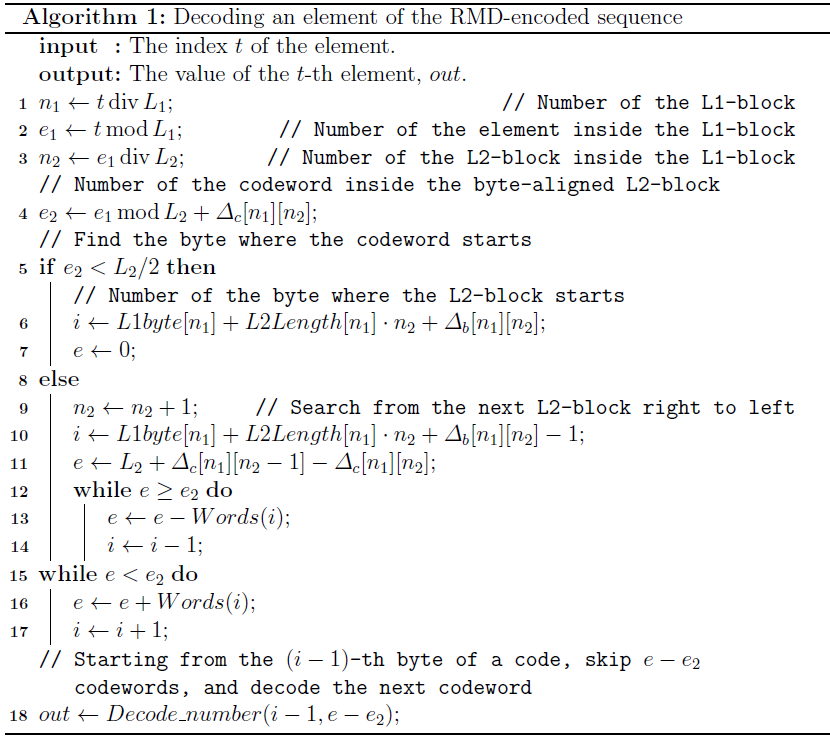 Space complexity
In total:
1-3% of the code size for Δb ;
< 0.2% for other structures
25-30KB
Experimental set
200 MB English text file from Pizza&Chilie corpus
Schema 2
Schema 1
Pairs of characters alphabet; compressed file sizecompared with H1 entropy
Word-based alphabet; compressed file sizecompared with H0 entropy
P. Ferragina and R. Venturini. A simple storage scheme for strings achieving entropy bounds. In Proc. 18th SODA, pages 690––696, 2007.
Element extraction from the RMD-encoded integer sequence
Word-based alphabet
Character-based alphabet
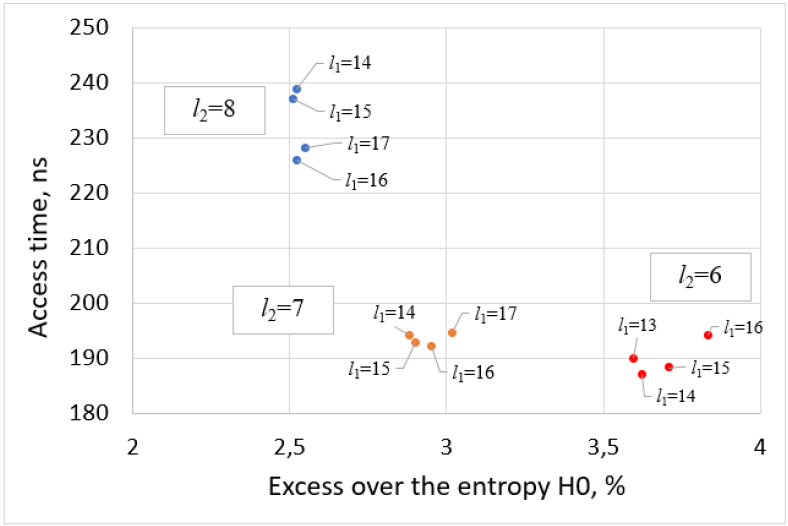 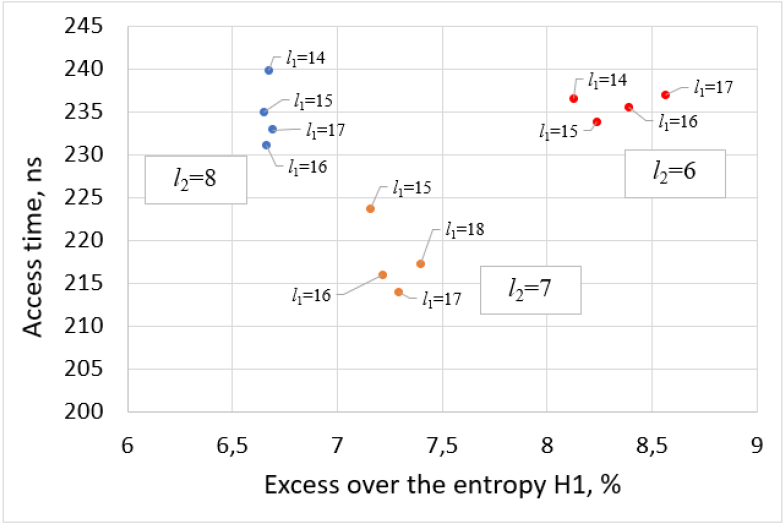 N. R. Brisaboa, S. Ladra, and G. Navarro, “Directly addressable variable-length codes,”
in SPIRE, 2009, pp. 122–130.
Directly Addressable variable-length Codes
Chunk 3
Chunk 2
Chunk 1
Getting x2
1
1
0
1
0
Experiments
Have been provided on integer sequence obtained by applying either word-based or 
character-based frequency compression to 200MB English text from Pizza&Chili corpus.
Word-based
Character-based
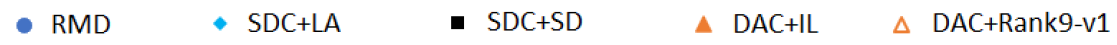 Conclusions
We offer the very space-efficient method of an unordered integer 
sequence compression supporting the fast direct access to its elements. 
It is based on the use of variable-length reverse multi-delimiter codes.
In English text compression, our method is the fastest among competitive solutions that compress the text with a ratio exceeding the entropy 
by less than 15%.
Thank You!
Igor Zavadskyi
ihorza@gmail.com